JIS Steering Group


Meeting of 20 October 2017
© CEN – CENELEC 2017
JIS actions under CEN and/or CENELEC lead
Action 5 (CEN)Pilot Project – Aiding the implementation of the Construction Products Regulation (CPR) through standards
Action 8 (CEN)Provide high-quality standards delivered and referenced in a timely manner
Action 12 (CEN)Encouraging the greater development and use of European Service Standards to help integrate Europe's service markets
Action 13 (CENELEC)Promote the European regulatory model supported by voluntary standards and its close link to international standardization in third countries
Action 14 (CEN-CENELEC-ETSI)Standardization to support digitization of European industry
© CEN – CENELEC 2017	2
Joint Initiative on Standardization – Update on Action 5
ACTION 5Pilot Project – Aiding the implementation of the Construction Products Regulation (CPR) through standards
© CEN – CENELEC 2017	3
Joint Initiative on Standardization – Update on Action 5
Aiding the implementation of the Construction Products Regulation (CPR) through standards 
 Scope and objectives: 
To develop collaboratively a common understanding of the role of harmonised standards under the CPR, including the role of the different actors; 
To clarify the use of simplified procedures for amending existing mandates and to enhance the process of adding new classes and threshold levels to harmonised standards
 Expected outcomes:
Common understanding of the role of harmonised standards under the CPR;
Optimization and clarity of processes for the development of European Standards (e.g. Standardization requests changes, request for classes and thresholds);
Clear guidance for the development of harmonized standards under the CPR;
Increase understanding, streamline processes and solve current issues.
 Lead: CEN
© CEN – CENELEC 2017	4
Joint Initiative on Standardization – Update on Action 5
Sponsors: 
AFNOR, Belgium (MS), BSI, CENELEC, CPE, Denmark (MS), DIN, EBC, EC, Euralarm, FIEC, France (MS), Germany (MS), NEN, SBS, SIS, UNI, Orgalime
Timeline: 2019

Action plan:
5.1 Promotion of a common understanding of the role of standards in the CPR context including clear definitions of the roles of the different actors
5.2 Explore and clarify the use of a simplified procedure for amending existing mandates
5.3 Streamline the process of introducing new classes and threshold levels into hENs
5.4 Streamline process for timely revisions and citation of hENs through collaborative effort
5.5 Ensure continued availability of CPR consultants and their effective use in resolving outstanding issue
© CEN – CENELEC 2017	5
Joint Initiative on Standardization – Update on Action 5
Current state of play: 
 5.1 Promotion of a common understanding of the role of standards in the CPR context including clear definitions of the roles of the different actors
5.1.1 Develop guidance material 		
5.1.2 Train the trainers 
5.1.3 Further disseminate guidance/information to standardizers and other relevant actors
Ongoing
To be discussed at next meeting
Not yet started
Guidance already drafted but to be approved by JIS 5 Group
- Mandate/Standardization request (Sreq) process;  (flowcharts developed process in parallel with JIS action 8)
- Template for preparing answer to mandate/Sreq;
- Template for ESOs to propose classes and thresholds
Under discussion
- Guidance for the elaboration of hENs under the CPR;
- Guidance for Assessment and Verification of Constancy of Performance (AVCP) clauses;
- Approach for including dangerous substances in hENs
© CEN – CENELEC 2017	6
Joint Initiative on Standardization – Update on Action 5
Current state of play: 
5.2 Explore and clarify the use of a simplified procedure for amending existing mandates
 5.2.1 Establish the conditions for the application of the simplified procedure and map the current process 
5.2.2 Agree a simple process with the EC, including deadlines, transparency, reporting to CoS and CPR standing committee and follow up. Map the new process against the old one
 5.2.3 Inform stakeholders and relevant Committees
Completed


To be completed at next meeting 
				Not yet started
Main outcome, already drafted but to be approved
- Flowchart with different steps of the overall process;
© CEN – CENELEC 2017	7
Joint Initiative on Standardization – Update on Action 5
Current state of play: 
 5.3 Streamline the process of introducing new classes and threshold levels into hENs
5.3.1 Develop guidance for the standardization community on the introduction of new classes and thresholds. Also, explore the introduction of intermediate or open ended classes and threshold levels into already existing classification
5.3.2 Establish and implement the process and timeframe for approval of the introduction of new and/or intermediate classes and thresholds
Ongoing

Completed
Main outcome, already available but to be approved
One single template to request classes and thresholds
Flowchart provides information on the process; 
Action linked to (5.4.1)
© CEN – CENELEC 2017	8
Joint Initiative on Standardization – Update on Action 5
Current state of play: 
5.4 Streamline process for timely revisions and citation of hENs through collaborative effort
5.4.1 Identify, classify and prioritize issues currently preventing the publication. Map the current process
5.4.2 Agree on an action / priority plan to address the specific issues identified under 5.4.1
5.4.3 Develop relevant procedures to speed up the amendment of European Standards when changes may be justified (subject to BT s and AG s approval) 
5.4.4 Develop a Do's and Don'ts doc for TCs and include it in the guidance material
Ongoing

Ongoing						            Ongoing	
Ongoing
Main outcome (to be agreed)
List of do’s and don’ts to be integrated in the guidance under development in 5.4.1

Issue
 not yet agreement with the EC on criteria to accept a standard as a HEN (e.g. characteristics outside the mandate request)
© CEN – CENELEC 2017	9
Joint Initiative on Standardization – Update on Action 5
Current state of play: 
 5.5 Ensure continued availability of CPR consultants and their effective use in resolving outstanding issue
5.5.1 Develop rationale on the need
5.5.2 Submission to DG Grow Unit B3 
5.5.3 Feedback and follow-up
Completed
NAC will be managed by the EC as informed by DG GROW
© CEN – CENELEC 2017	10
JIS Action 5 – Objectives/Issues/Opportunities
Achievements:
High interest from sponsors in this action
The most relevant issues and guidance material were identified (5.1.1). The drafting phase is ongoing
Flowcharts of the overall process are available 
Training is expected to start early next year


Deliverables
Guidance materials
Flowcharts of transparent process
Trainings
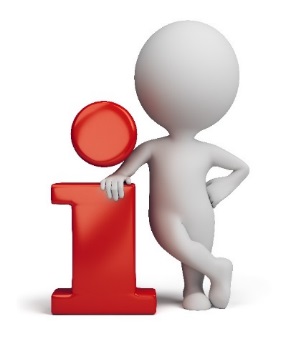 © CEN – CENELEC 2017	11
Joint Initiative on Standardization – Update on Action 8
ACTION 8Provide high-quality standardsdelivered and referenced in a timely manner
© CEN – CENELEC 2017	12
Joint Initiative on Standardization – Update on Action 8
Provide high quality standards delivered and referenced in a timely manner 

Scope and objectives: 
Improve timeliness and quality of standards, based on market and public needs,  from the preparation of standardization requests to the citation of standards in the OJEU
Identification of challenges within the entire development cycle 
Ensure involvement of and collaboration among all involved actors 
Expected outcomes:
Optimization of processes to meet market and public needs
Optimization of project planning and management (e.g. working methods, tools)
Optimization of “interfaces” for all relevant contributors in standards development
Taking the international context of European standardization into account
Lead: CEN (with DIN)
© CEN – CENELEC 2017	13
Joint Initiative on Standardization – Update on Action 8
Sponsors: 
AFNOR, ANEC, BSI, BusinessEurope, CECED, CEN, COCIR, DIN, DKE, DS, EC (DG GROW), ETSI, ETUI, Euralarm, France (MS, DGE), Germany (MS, BMWI), NEN, ORGALIME, SIS, SN, Spain (MS, MINECO), UNE, UNI, UNIFE
Timeline: 2019

Action plan:
The subject matter was split in 3 Work Items to ensure the integration of all Action 8 members (smaller hierarchy, less coordination complexity)
WI 1 - Standardization requests development process (BSI-EC)
WI 2 - Standards development process (CEN-DIN)
WI 3 - Assessment of candidate harmonized standards and publication of their references in the OJEU (CEN-EC)
NEW  WI 4 – Outlook on the digital future of (harmonized) standards
© CEN – CENELEC 2017	14
JIS Action 8 – WI  1
Current state of play: 
 WI 1 -Standardization requests development process

Deliverable: action list (mainly on EC) to improve the Sreq process

Particular attention for the ‘Work Programme’ under SReq:maintenance, updating, extension…

Current document to be finalized (open for commenting until       2017-09-30)
© CEN – CENELEC 2017	15
JIS Action 8 – WI  2
Current state of play: 
 WI 2 -Standards development process

26 months standard development time stays untouched      no further reduction of maximum development time!

Time for committee work1 is seen as one big pool of 68 weeks (16 months) in total

Flexibility       Technical Committee/CENELEC BT decides how much time is granted for the development of the draft respectively the handling of comments

Development time faster than 26 months is possible but not mandatory
1) This includes drafting of the prEN, comment handling after enquiry and drafting of the FprEN
© CEN – CENELEC 2017	16
JIS Action 8 - proposal WI 2
JIS 8 proposal
Current process
Total amount of time for committee work1): 68 weeks (16 months) 
TC or CENELEC BT decides how the 68 weeks are partitioned between “Drafting of the prEN” and “Comment handling/drafting of the FprEN”
Time not used during “Drafting of prEN” adds to “Comment handling/drafting of FprEN”
Drafting of prEN: 34 weeks (8 months)
Comment handling/drafting of FprEN: 34 weeks
Drafting of prEN can be extended to 12 months by using 4 month of the 9 month tolerance  overall development time increases to 30 months
1) This includes drafting of the prEN, comment handling after enquiry and drafting of the FprEN
© CEN – CENELEC 2017	17
JIS Action 8 - proposal WI 2: Summary
26 month as standard development track for European Standards;
CEN/TC or CENELEC/BT decides how the total amount of 68 weeks (16 months) is partitioned between “Drafting of the prEN” and “Comment handling/drafting of the FprEN”;
Decision has to be taken with the adoption of the NWI;
One modification of the partition is possible within 4 months after adoption of the NWI
Standard case is 34 weeks (8 months) for drafting the prEN and 34 weeks for comment handling/drafting the FprEN.
time not used adds “Comment handling/drafting of the FprEN”
additional 9-month tolerance is possible
© CEN – CENELEC 2017	18
JIS Action 8 – WI  3
Current state of play: 
 WI 3 – Assessment of (draft) harmonized standards and Publication in the OJEU

WI on hold until full clarity on new HAS-Consultants framework

Need to Integrate aspects of HAS-consultants tender and ‘action plan’ into WI3 to define JIS 8 understanding of art. 10(5) & 10(6) of the reg. 1025/2012

Next meeting EC to present HAS-Consultants tender specifications
© CEN – CENELEC 2017	19
JIS Action 8 – WI  4
Current state of play: 
 WI 4 – Outlook on the digital future of (harmonized) standards

Map out all the different initiatives that feed in to Digital Transformation

3 ESO to consider input as relevant for their Digital Transformation Processes

Further develop current document  (comments until 30/09/2017)
© CEN – CENELEC 2017	20
Joint Initiative on Standardization – Update on Action 12
ACTION 12Encouraging the greater development and use of European Service Standards to help integrate Europe's service markets
© CEN – CENELEC 2017	21
Joint Initiative on Standardization – Update on Action 12
Scope and objectives: 
To promote where appropriate the increased development and use of market driven European service standards to benefit European businesses and consumers, through:
better identification and prioritization of areas;
increased awareness and understanding of services standardization;
greater involvement of services providers and users in services standardization.

Expected outcomes:
 The implementation of the Action plan set out in the ‘Strategic plan on services standardization in response to the Ambitions 2020’

Lead: CEN   Sponsors: France (MS), Germany (MS), Belgium (MS) ANEC, AFNOR, DIN, NEN, BSI, SIS, UNE, UNI,   BusinessEurope, Orgalime, DG GROW, EBSRT, Service Alliance, GS1, Euralarm   Timeline: 2019

Achievements:
Strategy approved – Q1 2017, including Action Plan
© CEN – CENELEC 2017	22
[Speaker Notes: The Action Plan consists of 10 actions, most of them to be completed by 2018]
JIS Action 12 - Action Plan to implement the strategy
[Speaker Notes: Highlighted in red are the actions CEN CA SAGS will focus on in 2017.]
JIS Action 12 – State of play
JIS Action 12 ‘merged’ with CEN/SAGS 

June 2017 : establishment of two ad-hoc groups

Ad hoc group  ‘Awareness raising on services standardization’        (for the execution of Action1 led by BSI)

Ad hoc group  ‘Identification of priority sectors’ (for the execution of Actions 4 and 5 led by UNE)
[Speaker Notes: In line with the CEN/CA Decision, the CEN/CA ‘Strategic Advisory Group on Services’ (SAGS) will be responsible for steering the work under the JIS Action 12 and for this purpose has enlarged its membership to include all the JIS Action 12 sponsors. 

Members are invited to nominate contributors for the two Ad-hoc groups that SAGS has decided to create]
JIS Action 12 - Development of an awareness raising package (Ad-Hoc Group1)
Kick off meeting: 6 July 2017

 Action 1 – Tasks:
Gathering existing materials (videos, leaflets, brochures etc),
Information on existing standards and the types of standards to be developed,
Collect case studies, success stories.

Deliverable: a communication package using language tailored to the different types of stakeholders (societal stakeholders, businesses,…).
 
Status: under development Deadline:  Q1 2018
[Speaker Notes: The development of an Awareness raising package. The aim is to develop materials containing targeted information for different types of service stakeholders. Some elements that could be included in this package are:

- existing materials (videos, leaflets, brochures etc) on the potential benefits and limits of service standardization
- Information for newcomers on how standardization works and clarification on its financial model 
- Information on the existing standards and the types of standards that can be developed in the area of services
Case studies and examples of successful standardization using language tailored to the different types of stakeholders (societal stakeholders, businesses,…).

We are further refining the idea of what exactly should be the content of this package.]
JIS Action 12  - Identification of priority sectors(Ad-hoc Group 2 )
Kick off meeting: 14 June 2017 
Action 4 – A first pre-selection of service sectors :
a mapping of existing national service standards in addition to the European and international standards
contributions from National Standards Bodies (studies on service sectors), 
new trends affecting the service sector (consumer behavior, digitization, globalization, etc)
screening of existing Technical Committees on product standards (‘servitization’)
analysis of the evolution of the supply and demand of services 

Deliverable: list of sectors with the potential to benefit from European standardization
Achieved milestones
Mapping of published service standards 
Survey of technical committees on the ‘servitization’ potential of product Technical Committees
First draft list of 88 service/activity sectors

Deadline:  Q1 2018
[Speaker Notes: Kick off meeting of the Ad-hoc Group 2 took place on June 14 (the work of this Ad Hoc Group is supported by a Consultant 

As you know the aim is the identification of priority sectors to start a dialogue on standardization.

 In order to do this we will first of all do a pre-selection of service sectors to which the criteria identified in the strategy will be applied on the basis of:
a mapping of existing national service standards- a list of more than 1000 national, European and international standards on services have been published 
work carried out by National Standards Bodies, e.g. the German Standardization Roadmap for Services ,  where some sectors having potential for standardization have already been identified
new trends affecting the service sector
Screening of existing Technical Committees on product standards 
Analysis of the evolution of the supply and demand of services based on existing studies and reports on international trade, the EC database on consumer market scoreboard, forecast on services market for 2030, etc..

This is done with the help of a consultant 

Survey on almost 450 CEN and CENELEC TCs; >130 replies]
IJIS Action 12 - Identification of priority sectors(Ad-hoc Group 2)
Action 5 – Application of set of criteria defined within the strategy to a list of service sectors resulting from Action 4 in order to identify sectors for which standards could potentially bring benefits:

In–depth analysis of the service market,
A methodology for applying the different criteria,
from 88 service/activity sectors               5.

Deliverable: 5 ‘highest priority’ sectors.

Deadline: February 2018
[Speaker Notes: Moreover we will further develop a methodology to apply the criteria included in the strategy with the aim to identify 5 or 6 priority sectors that should be contacted to see whether they are interested in European standardization. The idea is to have this list by the end of 2017 and start contacting those sectors in 2018.

In–depth analysis of the service market (gaps, challenges, trends, cross- border provision of services etc

A methodology for applying the different criteria will be developed 

The results of its application to the long-list of target sectors and a list of the five ‘highest priority’ sectors]
Joint Initiative on Standardization – Update on Action 13
ACTION 13Promote the European regulatory model supported by voluntary standards and its close link to international standardisation in third countries
© CEN – CENELEC 2017	28
JIS Action 13 - Promote the European regulatory model supported by voluntary standards and its close link to international standardisation in third countries
Scope and objectives: 
Standards’ alignment as a powerful and fair lever to complement regulatory convergence and foster the competitiveness of European industry and SMEs in global markets.
Improve coordination of efforts between European regulators and other members of the European standardization community in relation to trade & regulatory dialogues and other relevant activities.

Expected outcomes:
The European regulatory and standardization model, in particular the concept of common regulatory objectives supported by voluntary standards developed in a transparent and inclusive way (cf. the “New Approach” and NLF-type legislation) is promoted outside Europe, through a collective and coordinated effort of European standardization stakeholders, in the context of international trade negotiations and other relevant channels.

Lead: CENELEC   - Sponsors: CEN-CENELEC, ETSI, AFNOR, BSI, DIN, SIS, COCIR, ECOS, ORGALIME, SBS, UNE, UNIFE, EC DG GROW
JIS Action 13 – Action plan
Action Plan (main blocks): 
Identify 3 priority areas (regions or countries) and related activities (negotiations and /or dialogues)
Develop a promotion strategy
Raise awareness among relevant EC services
Ensure appropriate involvement of European standardization and industry stakeholders in relevant regulatory dialogues and trade negotiations
Launch a pilot initiative to support the development of an African Continental Free Trade Area based on the European Quality Infrastructure model and on "New Approach" and NLF principles

NB: Item 5 is linked to an initiative stemming from CEN and CENELEC (‘Strategy towards Africa’). The articulation of this imitative with JIS Action 13 will start in Q3 2017. It was approved by the participants of JIS Action 13 in July.
JIS Action 13 – State of play
Current state of play:  last meeting July 2017
Sponsors have revised the headlines of the action plan with detailed implementation milestones.
Discussion to identify 3 priority regions/countries:
Mercosur – confirmed as 1st priority
Others: Mexico, US, Indonesia, India?
CEN-CENELEC proposals to the Sponsors: South Asia or ASEAN

Next steps: 
Meeting early November
Final validation of priority regions + consultation of stakeholders for specific focus/needs for each of them
End of the year: discussion on a promotion strategy
[Speaker Notes: Promotion strategy:
Sub-action 13.1.2 Discussion on a promotion strategy. Identification of target groups, channels/support and core messages. Discussion on estimated timeline and indicators to measure success.
This discussion will be postponed to the next meeting of Action 13 when the priority regions will be confirmed, as the strategy will be tailored to them.

MOU signed with South Asia: India Nepal Butan
 
South east Asia]
JIS Action 13 - Objectives/Issues/ Opportunities
Current opportunities:

Ongoing trade or regulatory negotiations will be mapped to confirm priority region/countries
EU-Africa Summit 2017 – opportunity for a side event to promote support for an EU-Africa standardization project (regulators – standardizers – stakeholders)

Issues
Difficulty to get sponsors to volunteer to lead some of the activities
[Speaker Notes: - Mexico (4th Round in Mexico City on 26-30 June 2017. Standardisation in TBT could be significant)
The EU and Mexico met in Brussels in June 2016 to start the negotiation process for the modernisation of the EU-Mexico Global Agreement. The third negotiating round took place in Brussels on 3-7 April 2017 and was preceded by the exchange of textual proposals in almost every chapter.

- Indonesia (3rd Round in September 2017. To be monitored if standardisation in TBT will be significant)

- MERCOSUR (3rd Round in Brussels on 3-7 July 2017. To be monitored if standardisation in TBT will be significant)]
Joint Initiative on Standardization – Update on Action 14
ACTION 14Standardization to support digitization of 
European industry
© CEN – CENELEC 2017	33
Joint Initiative on Standardization – Update on Action 14
Focus
Standardization support to digital transformation of industry

Aim
Establish links with relevant in initiatives and identify common: 
Standardization needs for the digital transformation of industry
Coordinated standardization response to EU policy objectives
Context: Advanced manufacturing of products, processes and systems, including robotics
 
Timeframe: 2019     Action Leaders: ESOs
Sponsors:
EC: DG CNCT & DG GROW     MS: France, Germany 
NSOs: AFNOR, BSI, DIN, NEN, UNE, UNI, SN, SIS
Industry: BITKOM, DigitalEurope, FIEEC, GS1, Orgalime, UNIFE, ZVEI
© CEN – CENELEC 2017	34
JIS Action 14 – Action plan
Build on standardization
Additive manufacturing, Building Information Management, Smart Cities, Smart Energy, Connected vehicles
IoT, Cloud, Big Data, Cybersecurity, 5G


Link with initiatives
National industry platforms (Industrie 4.0, Catapult…)
AIOTI, European CyberSecurity Organizations, Big Data Value Association
oneM2M, Factories of the Future
Digital Education (Digital Skills and Jobs Coalition)
JIS Action 14 – National initiatives
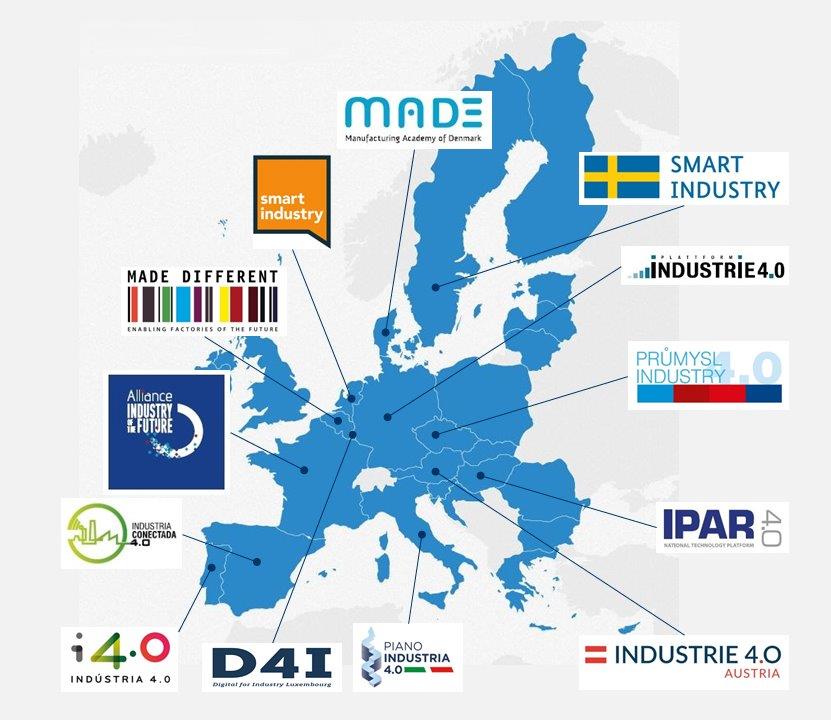 © CEN – CENELEC 2017	36
[Speaker Notes: European Platform of national initiatives on digitising industry

Does “your” national initiative have a standardization dimension?
Are you member of “your” national initiative bringing the standardization dimension?
What is the scope of your national initiative/Platform?]
Joint Initiative on Standardization – Update on Action 14
What are the national initiatives with a standardization dimension?
© CEN – CENELEC 2017	37
Joint Initiative on Standardization – Update on Action 14
What are the national initiatives with a standardization dimension?
© CEN – CENELEC 2017	38
JIS Action 14 – Next steps
Objectives and next steps

Increasing the visibility of relevant international standardization (JTC 1) activities in the JIS Action 14, in the European Public-Private Partnerships (AIOTI, BDVA, ECSO, 5G PPP) and in relevant consortia (oneM2M);
Identifying European needs and promoting the CEN-CLC/TC 13 ‘Cyber Security and Data protection’ approach: adoption of international standards as ENs, with additional specific European requirements;
Collecting relevant national material, identifying related initiatives and analysing businesses’ needs relevant to digital transformation; 
Engaging in communication with targeted structures to promote existing (International and European) standards and ongoing standardization activities.
© CEN – CENELEC 2017	39
JIS Action 14 - Proposal
PROPOSAL: 
CEN and CENELEC proposes to organize a workshop in 2018:
In cooperation with all JIS 14 sponsors 
Invited also PPPs, national and industry initiatives

Deliverable
List of standardization needs
© CEN – CENELEC 2017	40